IV Szkolny Konkurs im. Ireneusza Ślipka- „Literatura polska żydowskim piórem pisana”
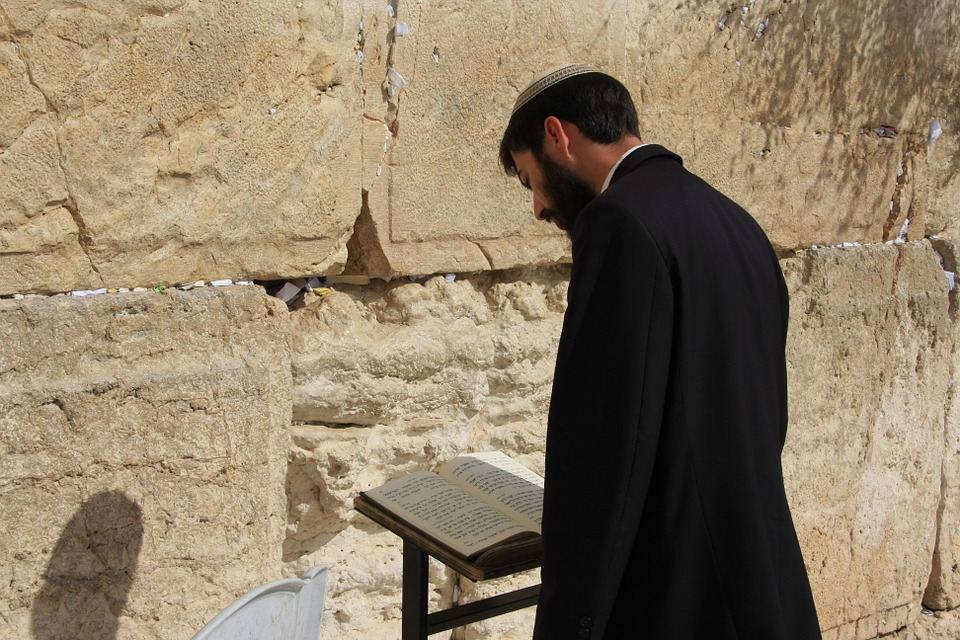 Zdjęcie- https://cdn.pixabay.com/photo/2015/07/17/04/14/israel-848402_960_720.jpg
Gustaw Herling-Grudziński
człowiek w innym świecie
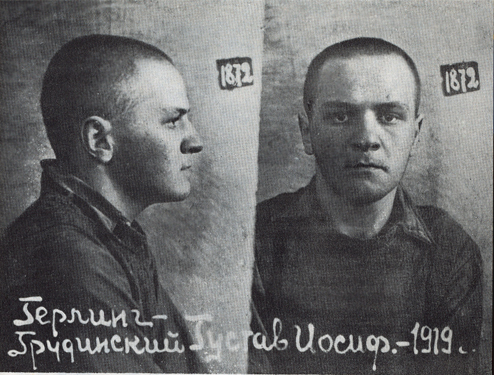 https://upload.wikimedia.org/wikipedia/commons/e/e3/Gustaw_Herling-Grudzinski_2.jpg
Kilka słów o artyście…
Gustaw Herling-Grudziński urodził się 20 maja 1919 roku w bogatej, rodzinie żydowskiej, która, ze względu na sytuację została spolonizowana. Uczył się w gimnazjum w swojej  rodzinnej miejscowości, w Kielcach.
Studiował filologię polską na Uniwersytecie Warszawskim. W czasie studiów podjął współpracę z czasopismami "Ateneum", "Pion",  "Orka na Ugorze". Po wybuchu wojny  założył z przyjaciółmi  Polską Ludową Akcję Niepodległościową, która była jedną z pierwszych polskich organizacji konspiracyjnych. W 1940 roku próbował przedostać się na Litwę. Niestety, został wtedy aresztowany przez NKWD. Skazano go na pięć lat pobytu w obozach. Osadzono go w łagrze na  Dalekiej Północy. Został zwolniony w 1942 roku. Dramatyczne przeżycia z pobytu w obozie spisał w swoim najwybitniejszym dziele - powieści „Inny świat”. 
W 1946 roku został członkiem Polskiej Partii Socjalistycznej.
 Wystąpił z niej w 1960 roku.  Współpracował z Radiem Wolna Europa, był członkiem Stowarzyszenia Pisarzy Polskich.
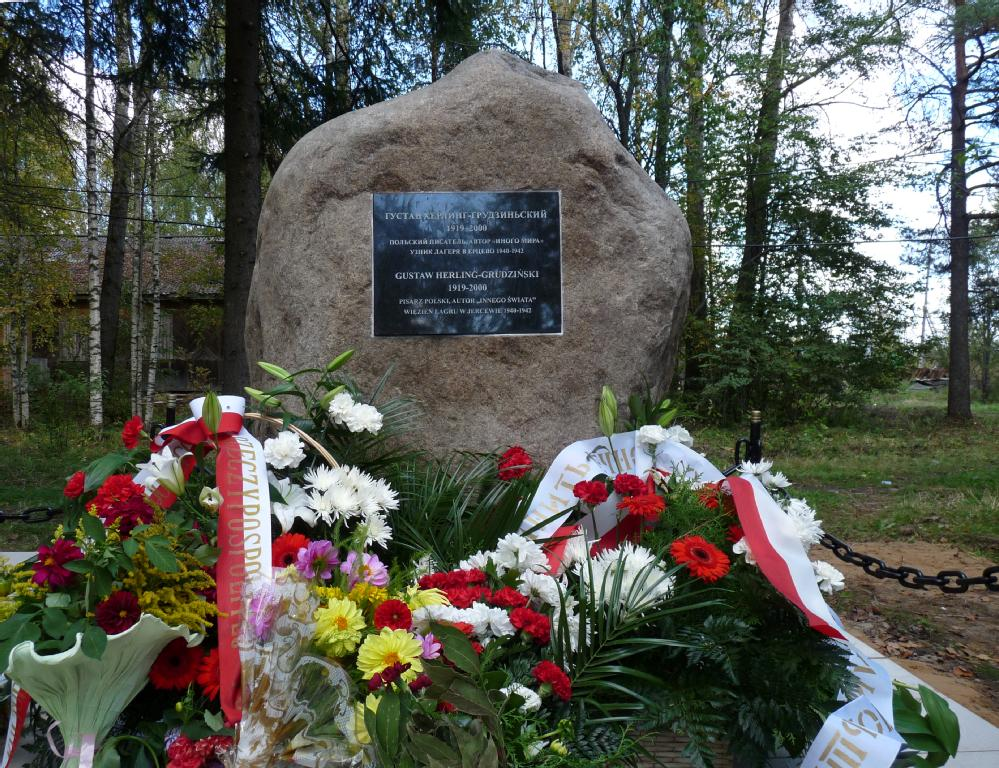 https://upload.wikimedia.org/wikipedia/commons/9/9e/Herling-Grudzinski_monument_-_Yertsevo_2009.jpg
… i jego twórczości
Gustaw Herling- Grudziński zadebiutował tomem szkiców o polskich artystach "Żywi i umarli". Jego zamiłowanie do pisarstwa narodziło się za sprawą pobytu w łagrach i doświadczeń stamtąd. Swoje przeżycia spisał w jednym z najdoskonalszych dzieł dotyczących brutalnej, obozowej rzeczywistości  - książce „Inny świat”. Wśród jego dzieł można znaleźć krytykę literacką, prozę, esej, oryginalne formy mieszane. Książki pokazują zainteresowanie artysty literaturą rosyjską, klasyką europejską, malarstwem. 
Gustaw  Herling-Grudziński praktycznie całe swoja dorosłe życie spędził poza oddziaływaniem języka polskiego, żyjąc w kulturach języka angielskiego, francuskiego czy włoskiego.
Gustaw Herling-Grudziński był laureatem wielu nagród: "Kultury" ,, "Wiadomości"  Premio Viareggio, "Prix Gutenberg" i Pen-Clubu. Był doktorem honoris causa Uniwersytetu Jagiellońskiego i Uniwersytetu Adama Mickiewicza w Poznaniu.
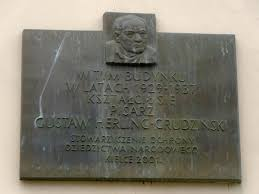 data:image/jpeg;base64,/9j/4AAQSkZJRgABAQAAAQABAAD/2wCEAAkGBxMSEhUTEhMVFRUVGBgVGBcXGBcXFRcVFxcXGBcYGBcYHSggGBolHRUVITEhJSkrLi4uFx8zODMtNygtLisBCgoKDg0OGBAQGi0dHR0tLS0tLS0tLS0tLS0tLS0tLS0tLS0tLS0tLS0tLS0tLS0tLS0tL
Rok 2019 – rok artysty z innego świata
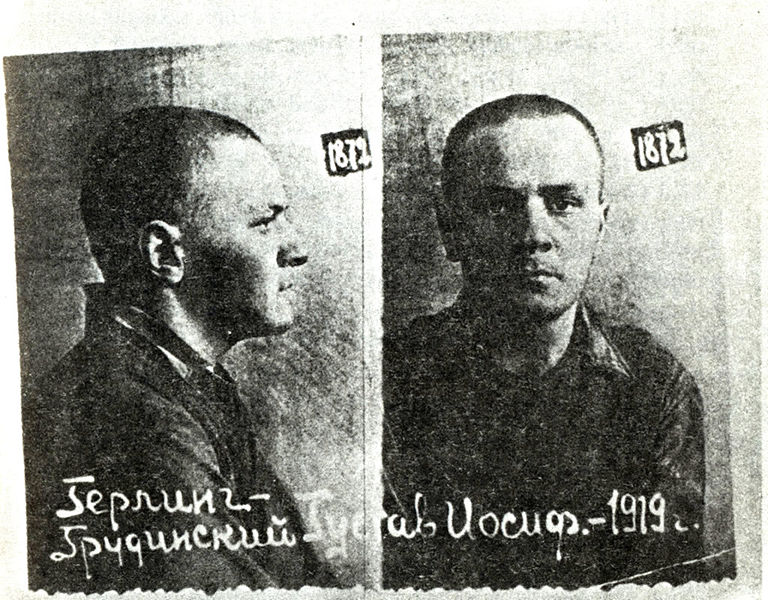 „Boże, daj mi sa­mot­ność, bo niena­widzę ludzi."
https://upload.wikimedia.org/wikipedia/commons/thumb/9/9f/Gustaw_herling_grudzinski.jpg/768px-Gustaw_herling_grudzinski.jpg
Inny  świat
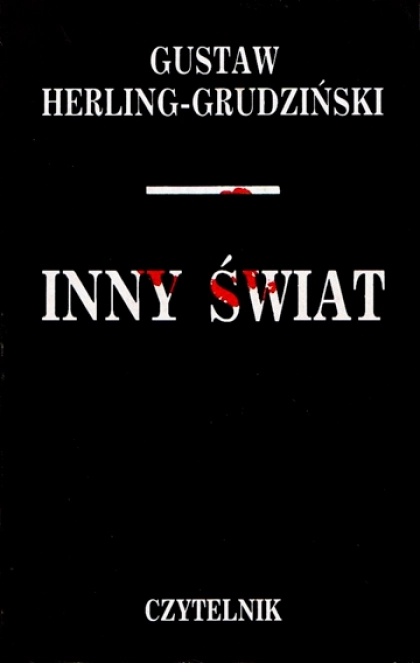 Inny świat. Zapiski sowieckie – powieść w formie wspomnień Gustawa Herlinga-Grudzińskiego. Książka była pisana w latach 1949–1950. Opublikowana została  po raz pierwszy w przekładzie angielskim w 1951 roku. Po raz pierwszy w języku polskim wydano ją w1953. Powieść  zalicza się do literatury faktu; zawarte są w niej wspomnienia autora z więzienia w gułagu w Jercewie w latach 1940–1942.
https://api.culture.pl/sites/default/files/styles/420_auto/public/2018-08/inny_swiat_gustaw-herling-grudzinski-1.jpg?itok=Luu_Hldy
Co znajdziemy w Innym  świecie?
Powieść ukazuje bestialstwo ludzi, ale również bohaterstwo w walce o zachowanie honoru, godności człowieka, o odzyskanie utraconej wolności. Główny bohater podjął głodówkę, aby wywalczyć upragnioną wolność. 
W książce pokazana jest różnorodność ofiar jako ludzi różnej narodowości, różnych grup społecznych i zawodowych. W dużej mierze są to więźniowie polityczni, wrogowie państwa radzieckiego. Herling-Grudziński zainteresował się wpływem obozu na życie człowieka. Obserwował utratę godności za przyczyną wyczerpującej pracy i głodu.
Autor wiele razy zastanawia się, do czego zdolny jest poniżany i gnębiony człowiek. Pyta samego siebie, gdzie jest dno człowieczeństwa.
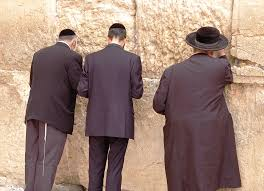 https://cdn.pixabay.com/photo/2016/01/24/09/34/wailing-1158606_960_720.jpg
Jak wygląda Inny świat?
Powieść Grudzińskiego jest ciężka, obnaża to, do czego może doprowadzić więzionych ludzi niewola. Niektórym w "piekle" udaje się zachować resztki człowieczeństwa, inni go tracą.
Opis obozu przymusowej pracy w Jercewie jest wstrząsający. Dla poszczególnych osób  może nawet wyolbrzymiony. „Inny świat” długo musiał czekać na dostrzeżenie, dlatego, że jest autentyczny i zarazem niemożliwy. Świat opisany przez Gustawa Herlinga–Grudzińskiego jest zupełnie inny niż nasz, na wolności.
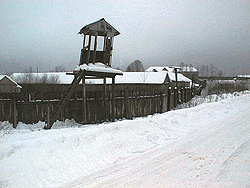 http://matecznik.npr.pl/images/jercewo1.gif
Co wyróżnia Inny świat?
Autor nie boi się przedstawiać rzeczywistość taką, jaka była naprawdę. nawet jeśli oznacza to przyznanie się do do błędów i słabości. Jeńcy próbowali zdobyć choć odrobinę normalności. Między niektórymi rodziły się przyjaźnie; po prostu cieszyli się z każdej  wolnej chwili. Więźniowie lubili przebywać w szpitalu - tylko tam mieli czystą pościel i  pełny brzuch, odnajdywali choć trochę wytchnienia.
Zazwyczaj byli tylko tanią siłą roboczą. Wielu z nich nie przeżyło pobytu w obozie, a we wszystkich odcisnął on trwały  ślad.
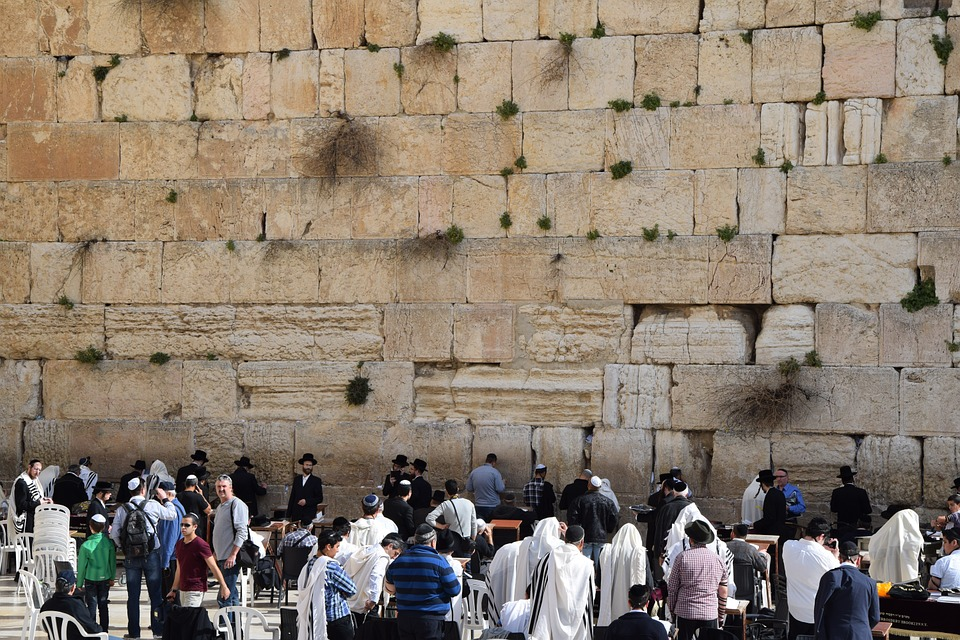 https://cdn.pixabay.com/photo/2015/02/26/14/27/prayer-650426_960_720.jpg
Czy warto przeczytać tę powieść?
Inny świat to powieść niezwykle poruszająca, opisująca nieludzkie warunki panujące w obozie koncentracyjnym, ukazująca całą prawdę o sytuacji więźniów. Uważam, że każdy powinien przeczytać tę powieść. Jest niezwykle ciężka, trudna do zrozumienia. Ogromnie chwyta za serce, pozwala chociaż w niewielkim stopniu pojąć, co przeżywali więźniowie obozów.  Jest to historia z gatunku tych, których nie da się przeczytać od razu, w ciągu kilku dni, ponieważ zmusza do refleksji. Moim zdaniem jest warta przeczytania. Zachęcam do sięgnięcia po tę powieść.
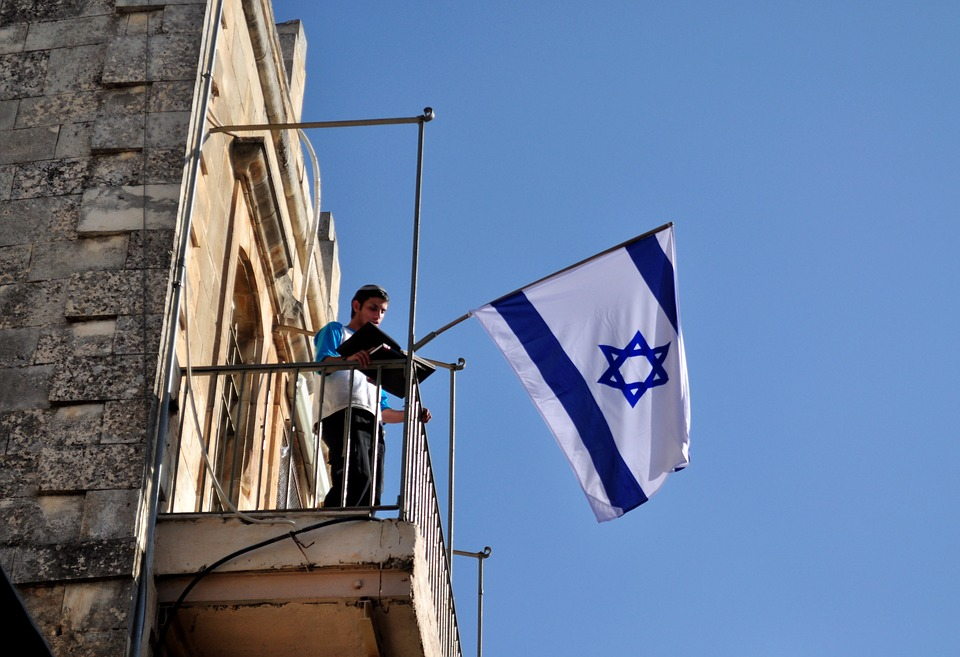 https://cdn.pixabay.com/photo/2018/08/01/10/16/israel-3576927_960_720.jpg
Materiały źródłowe
„Inny świat” Gustaw Herling- Grudziński
Zaczytani-24.pl
Biblionetka.pl
Bryk.pl
https://cdn.pixabay.com/photo/2016/11/16/15/46/auschwitz-1829211_960_720.jpg
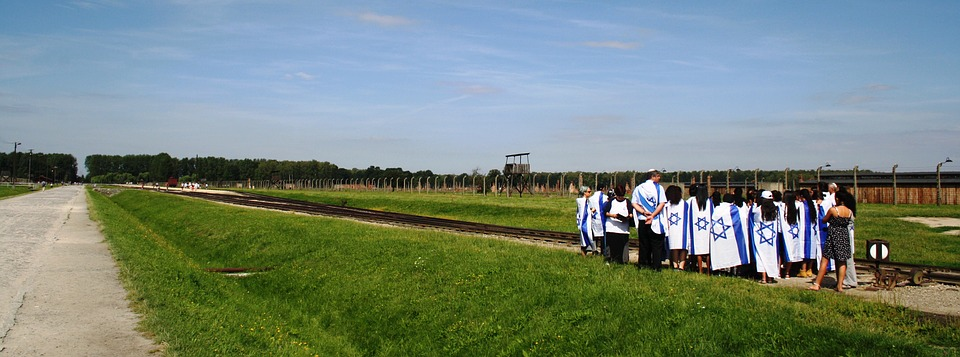 Dziękuję za uwagę
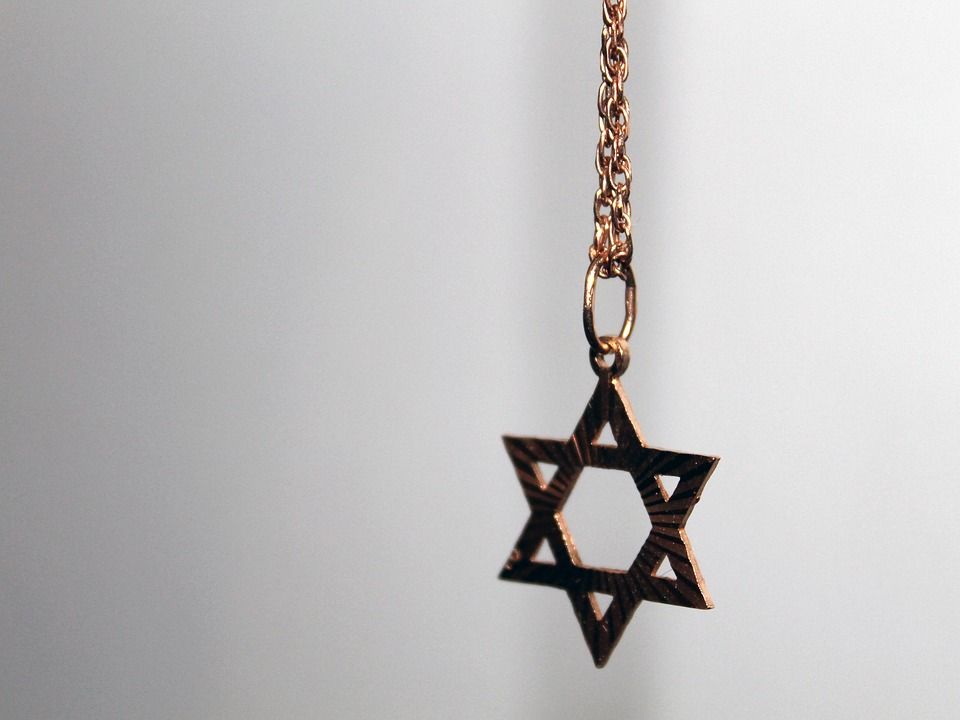 https://cdn.pixabay.com/photo/2017/06/26/05/06/star-of-david-2442812_960_720.jpg
autor: Zuzanna Chojecka
Szkoła Podstawowa w Warcie